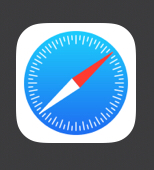 Open the Safari App
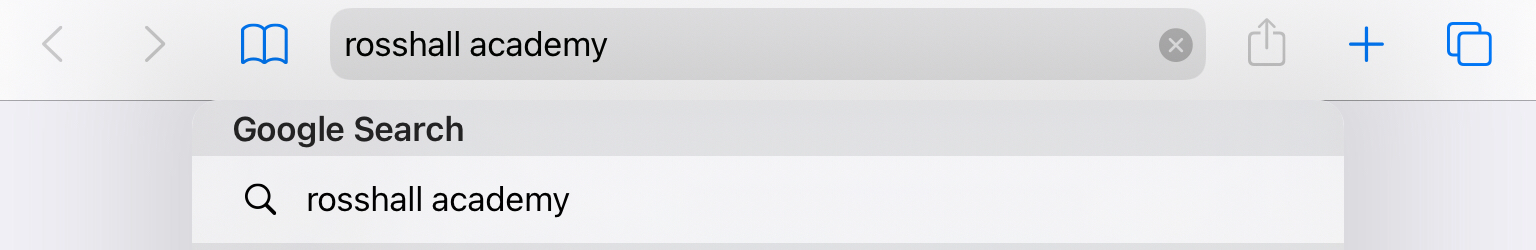 Search for Rosshall Academy
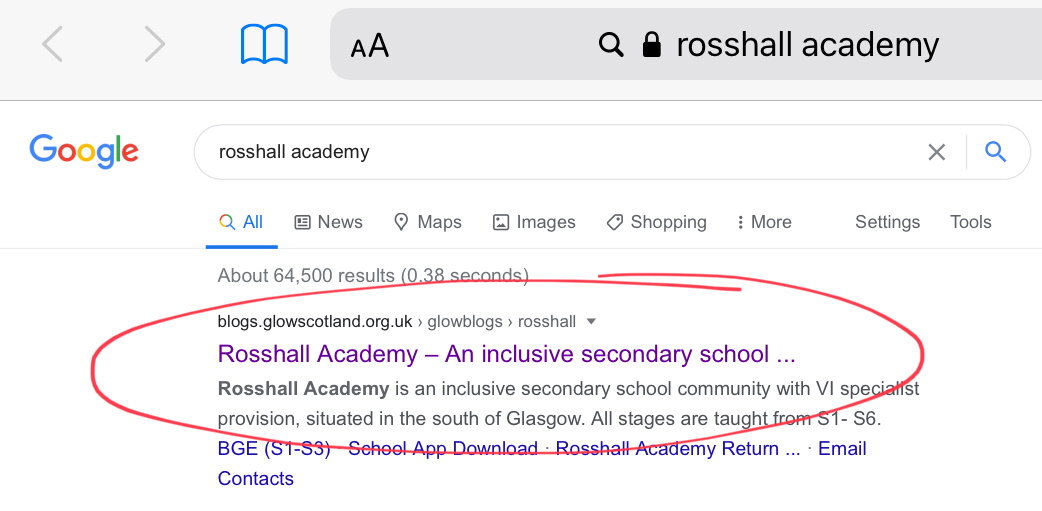 Select this website
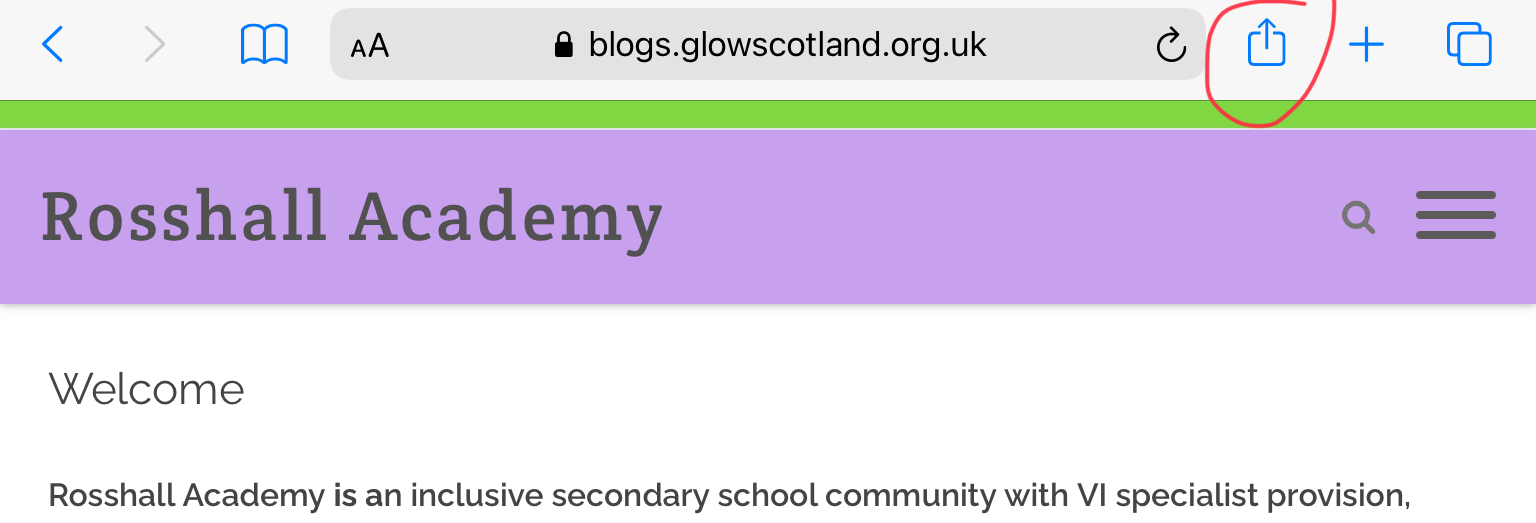 Select this icon
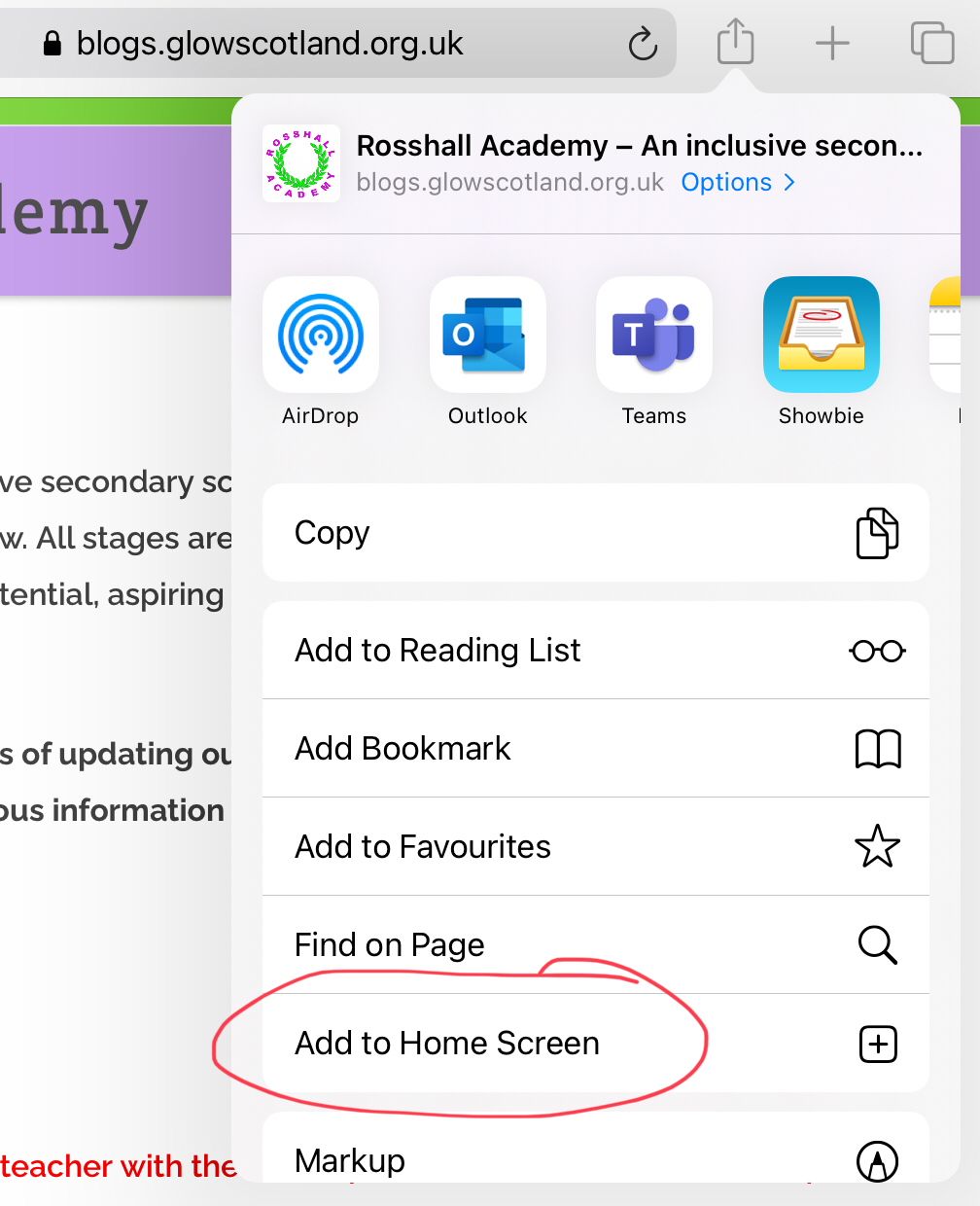 Select ‘Add to Home Screen’
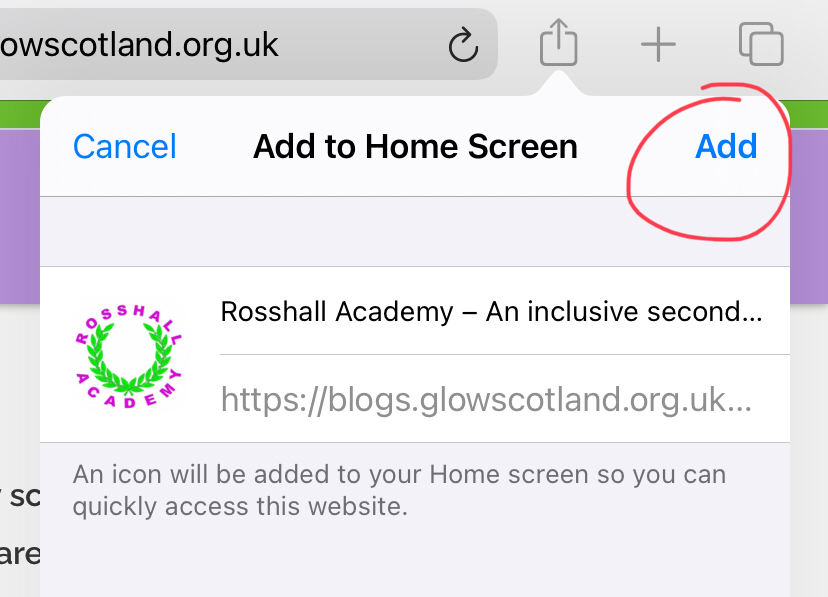 Select ‘Add’
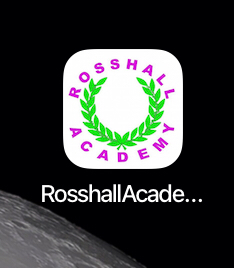 You now have a Home Screen link to the Rosshall website!